Mrs. Mann’s 
Second Grade News
February 20-23
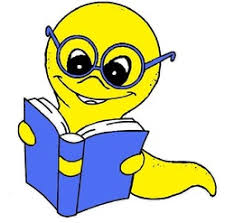 Homework for the Week
Read daily and sign Reading Log. 
Practice Math Facts  and Fry phrases daily  
Math practice page due Friday

Spelling Words:  
This week we will be working on words ending with –ight, -eight, and –ant

light, weight, giant, sleigh, important, bright, sight, might, eight, plant
Classroom Learning Goals

Math:  This week in math we will be working on solving one-step and multi-step word problems involving addition and subtraction within 1,000. 
 Reading:  We want our students be able to read poems and support their understanding. We will focus alliteration, Onomatopoeia and visualization . 

We will be reading and writing poetry this week.

Social Studies/Science: Students will investigate the effects on an object by increasing or decreasing amounts of light, heat, and sound energy.
Important Dates   Feb. 28- Early Release 11:30
 Spring Break March 12-16
March 20 Spring Pictures
Specials Schedule  2:00-2:45
Monday: Ready Bodies                Tuesday: Technology
Wednesday and Thursday : PE       Friday:  Music